QU’EST CE QUE LE ROTARY ?
Le Rotary a été fondé en 1905 par un avocat américain Paul Harris à Chicago
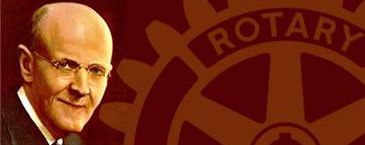 Le Rotary est un réseau international de professionnels qui prônent l’amitié, l’éthique etle service à autruiDevise du Rotary « Servir d’abord »
Le Rotary a pour valeurs :

Le service
La camaraderie
la diversité
L’éthique
Le leadership
Le Rotary a  retenu 6 axes stratégiques d’action:

La paix et la prévention des  conflits
La lutte contre les maladies
L’eau potable
La santé de la mère et de l’enfant
L’éducation   
Le développement économique
Le Rotary aujourd’hui

En France  1030 clubs,   31000 membres
 dans le monde 35 000 clubs  1,3 millions de membres, 200 pays
Les actions du Rotary Club Montpellier Rabelais
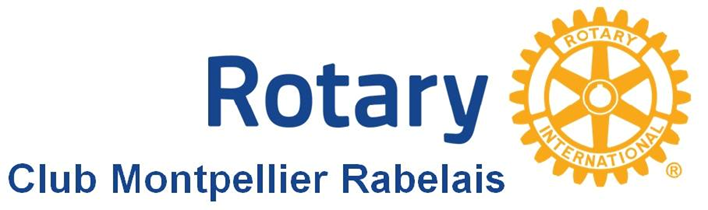 ACTIONS
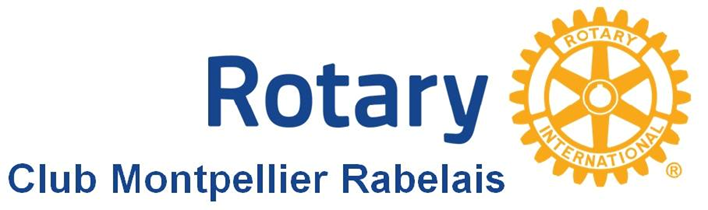